Структура протоколу
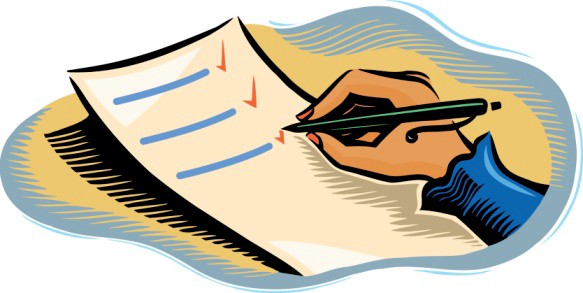 Назва документа, його порядковой номер, дата проведення засідання зборів.
Назва установи чи організацій, де відбуваються збори.
Склад присутніх, їх кількість, кількість відсутніх і причини їх відсутності
Порядок денний (питання, що становляться на обговорення).
Хід зборів (слухали, виступали, ухвалили).
Підписи голови зборів та секретаря.
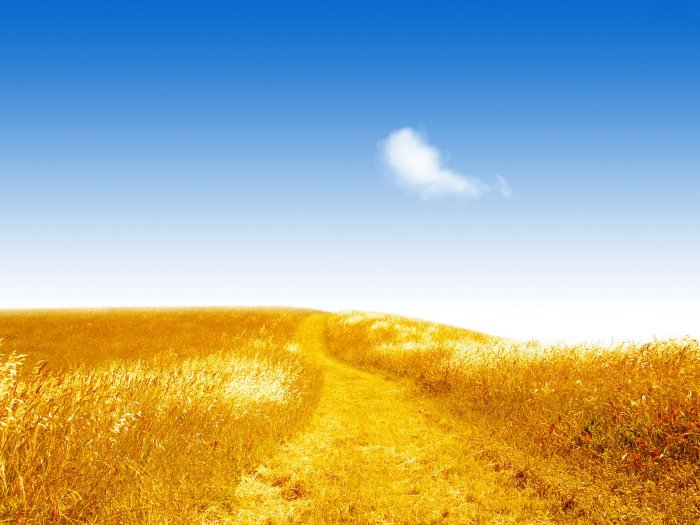 Оформлення класного патріотичного куточка
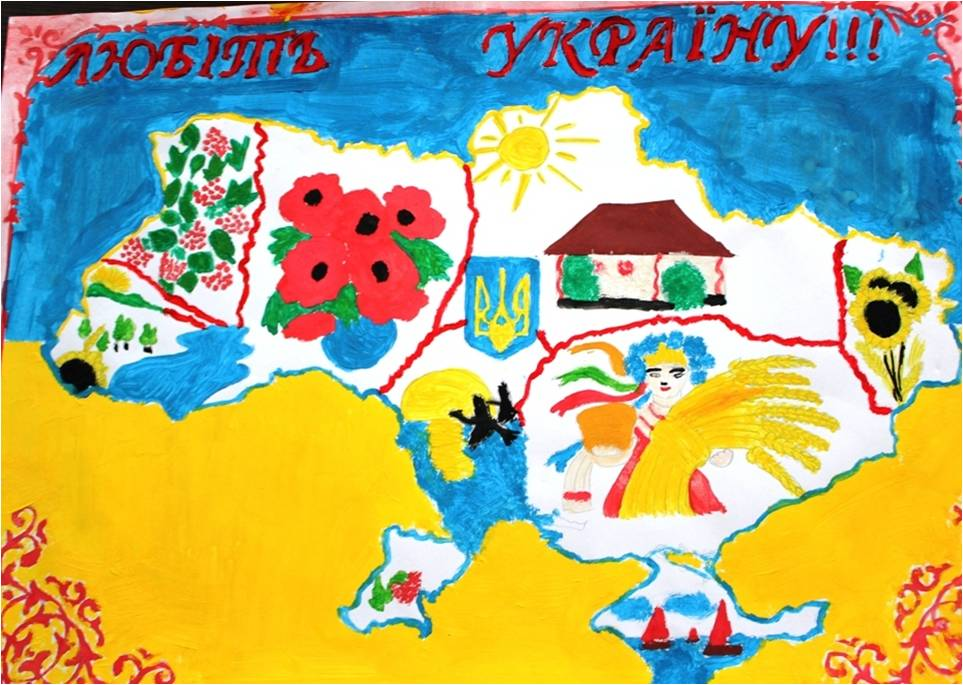 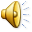 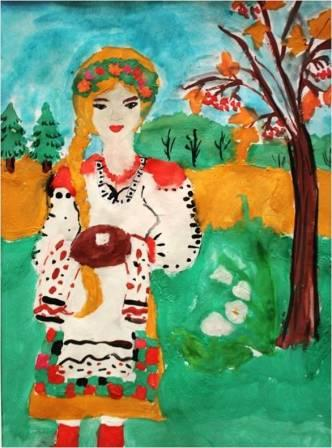 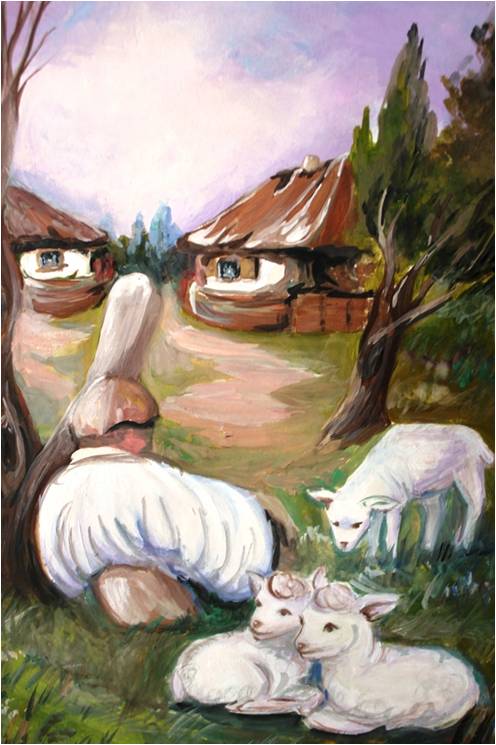 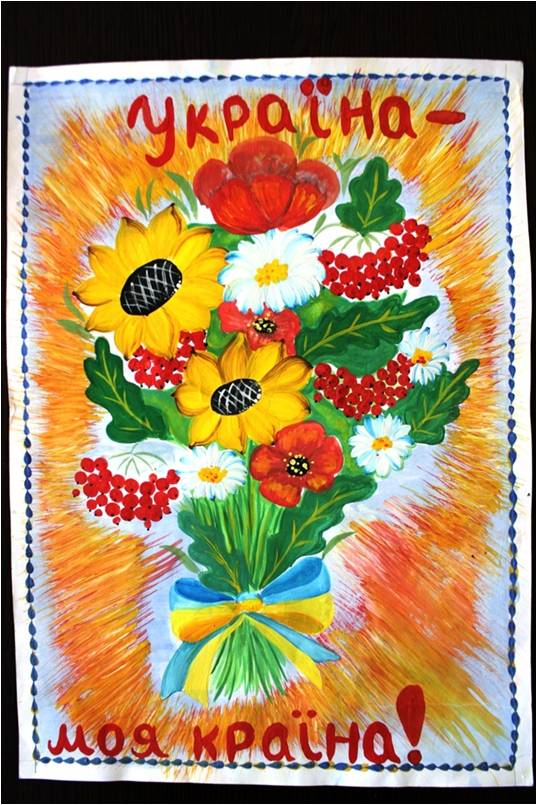 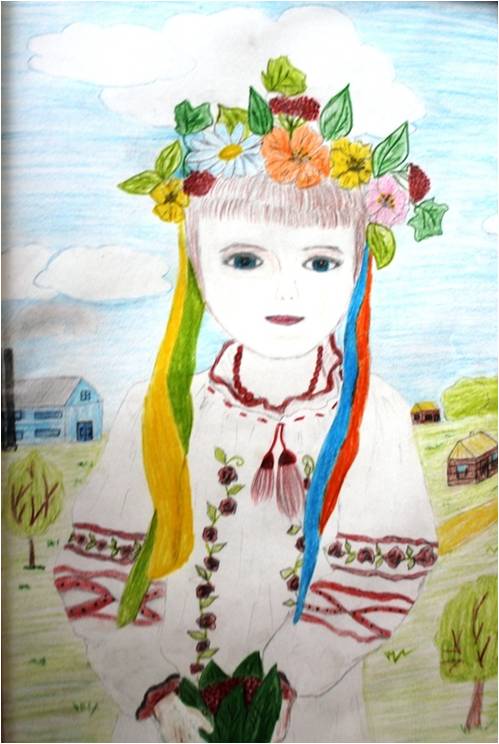 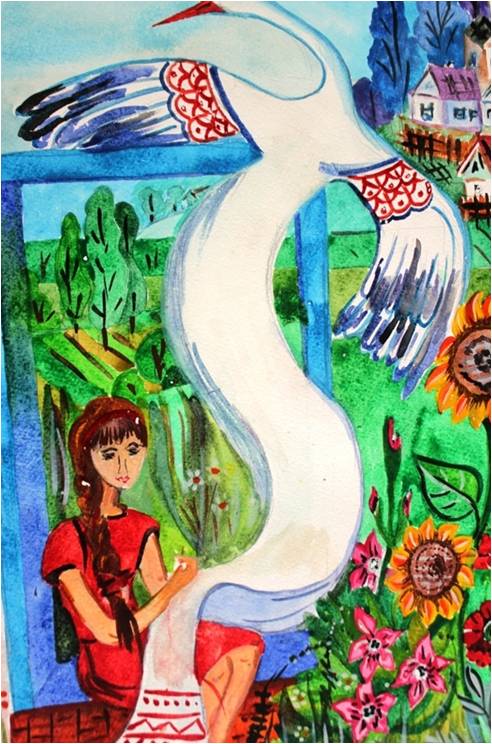 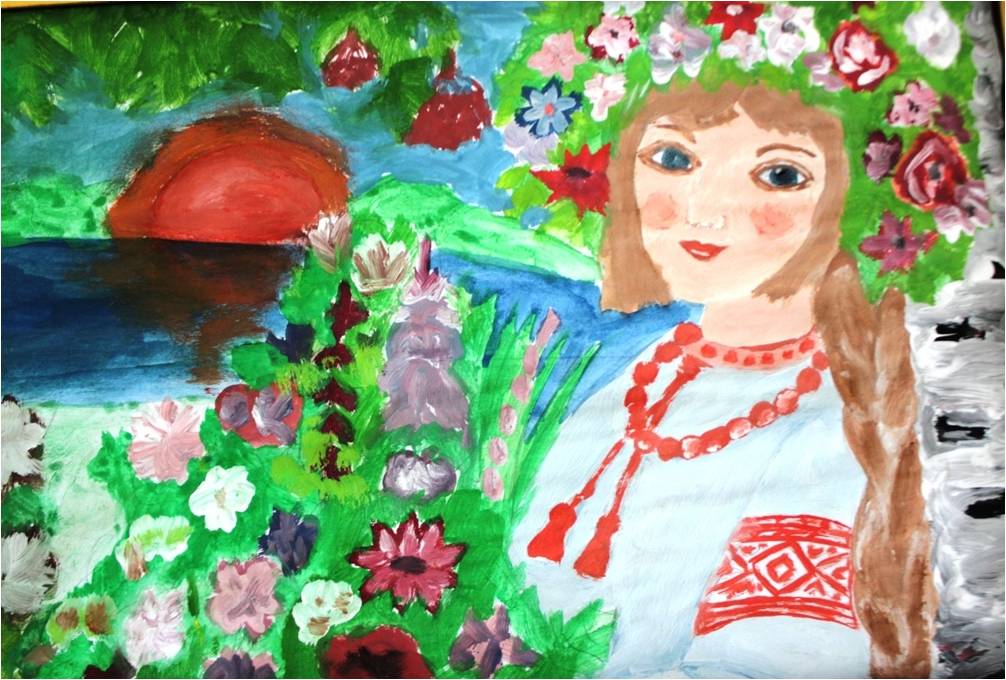 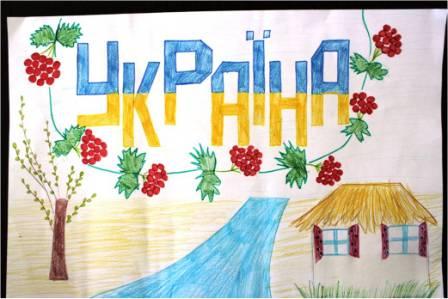 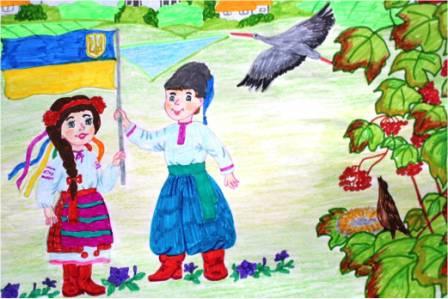 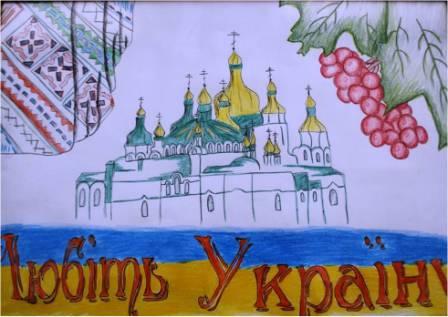 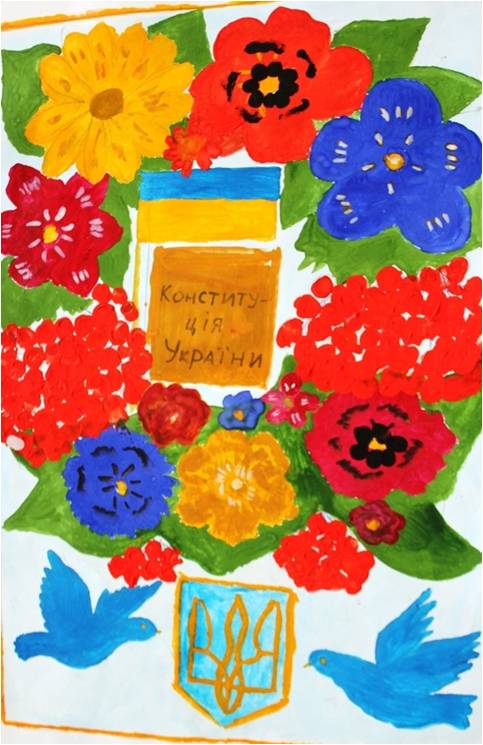 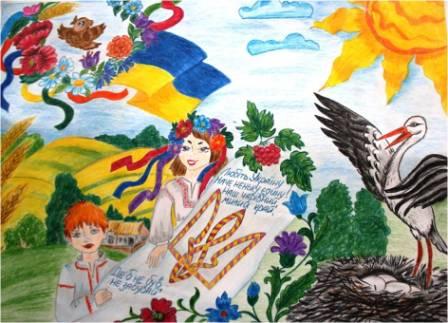 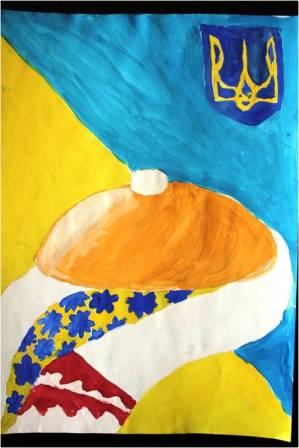 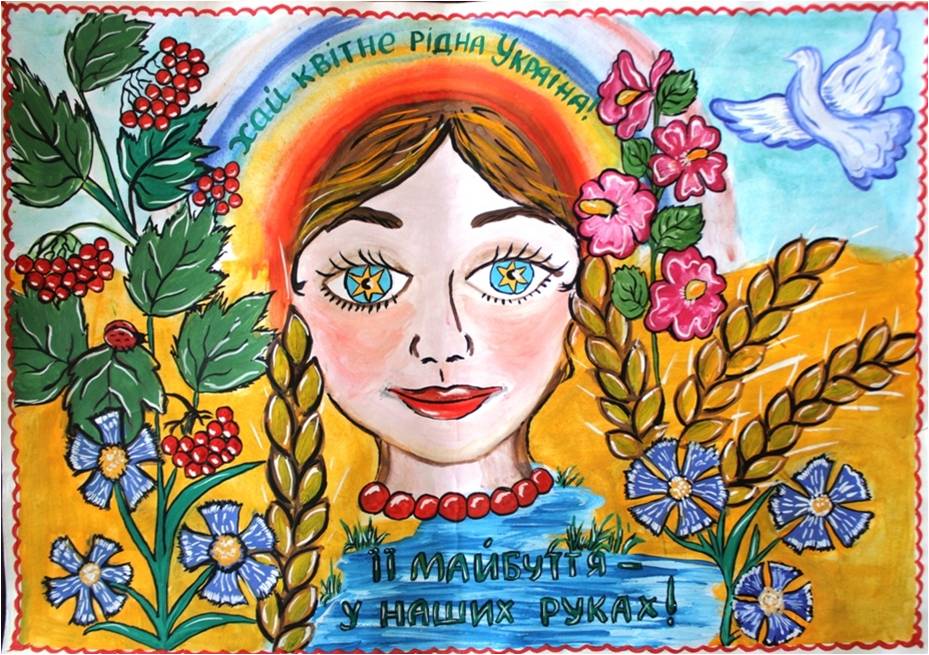 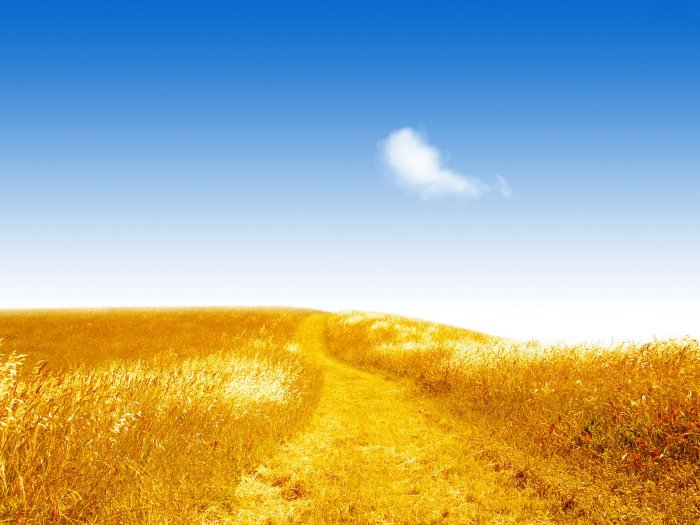 Оформлення класного патріотичного куточка
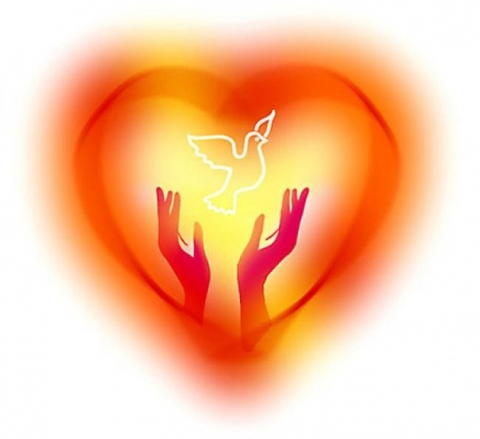 Волонтерська робота учнів 
8-А класу
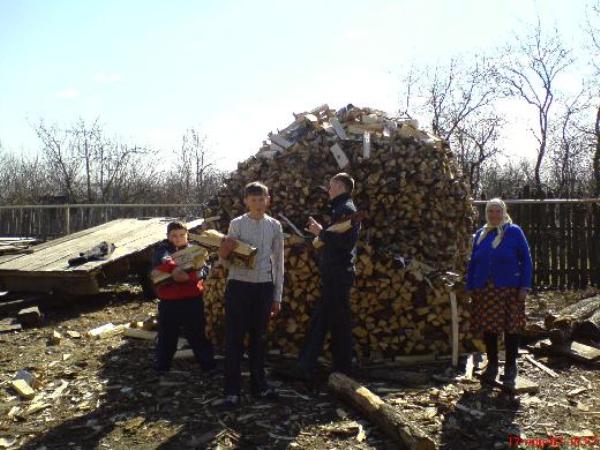 Ми за людяність!
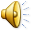 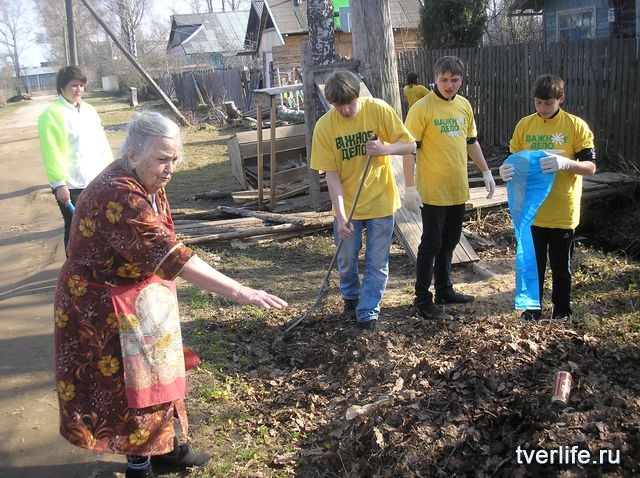 Ми 
за добро!
Ми 
за милосердя!
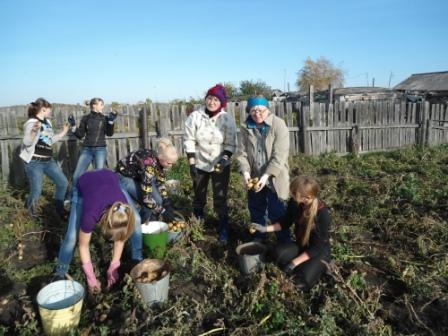 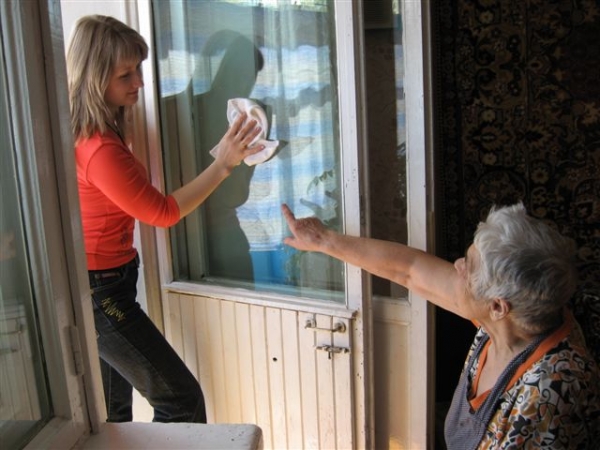 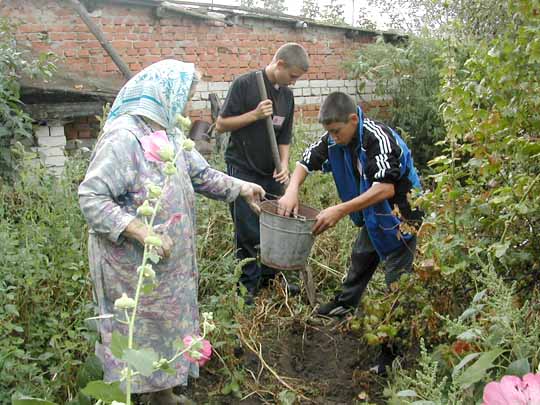 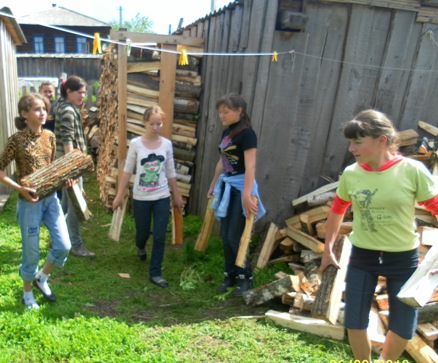 Ми 
за взаємодопомогу!
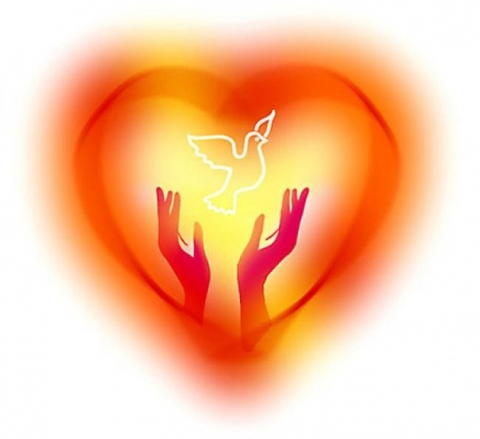 Волонтерська робота учнів 
8-А класу
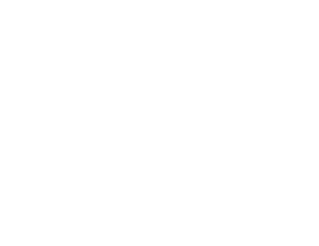 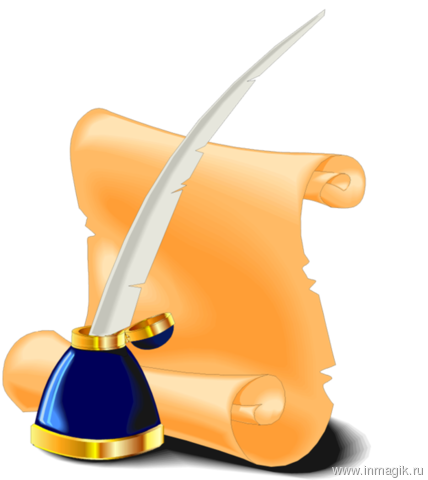